De quoi se nourrissent
 les animaux l’hiver ?
Issu de Sciences cm1 Retz
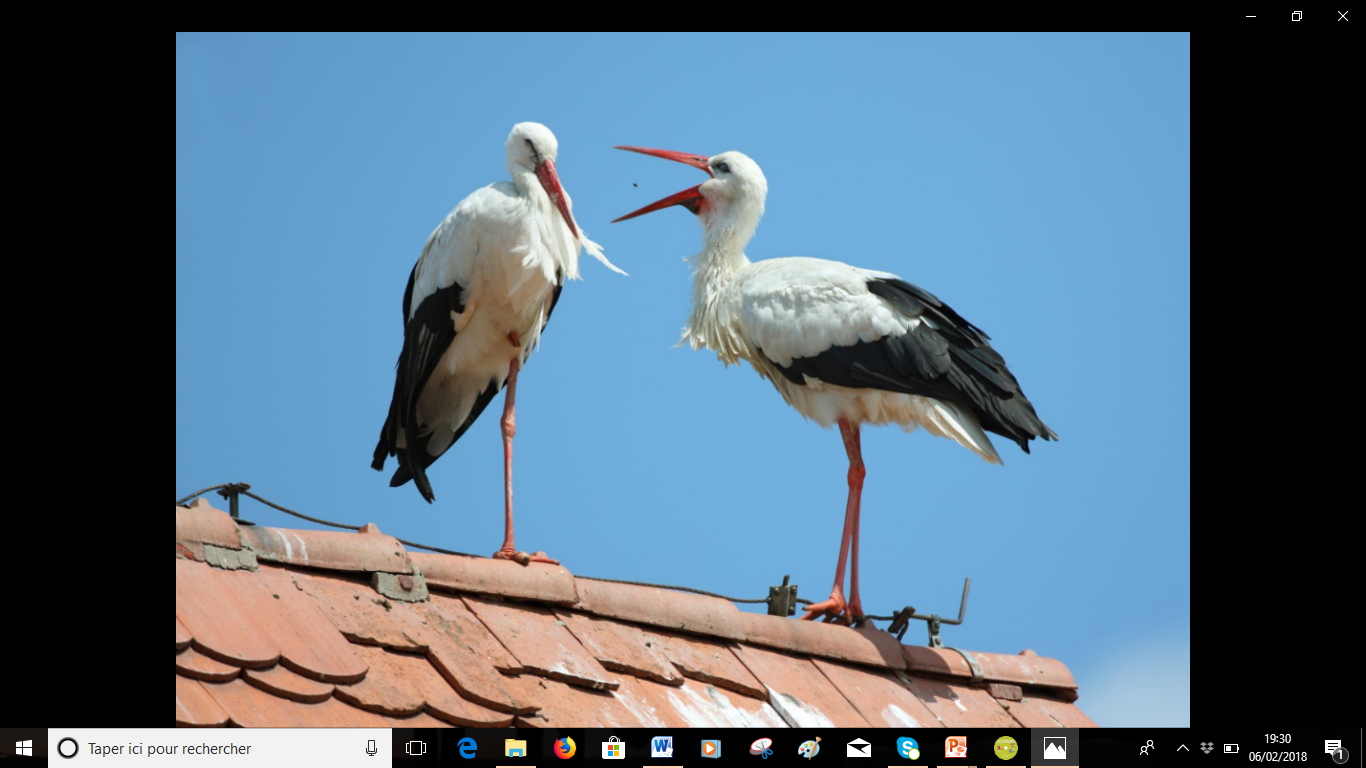 Cigognes blanches sur un toit
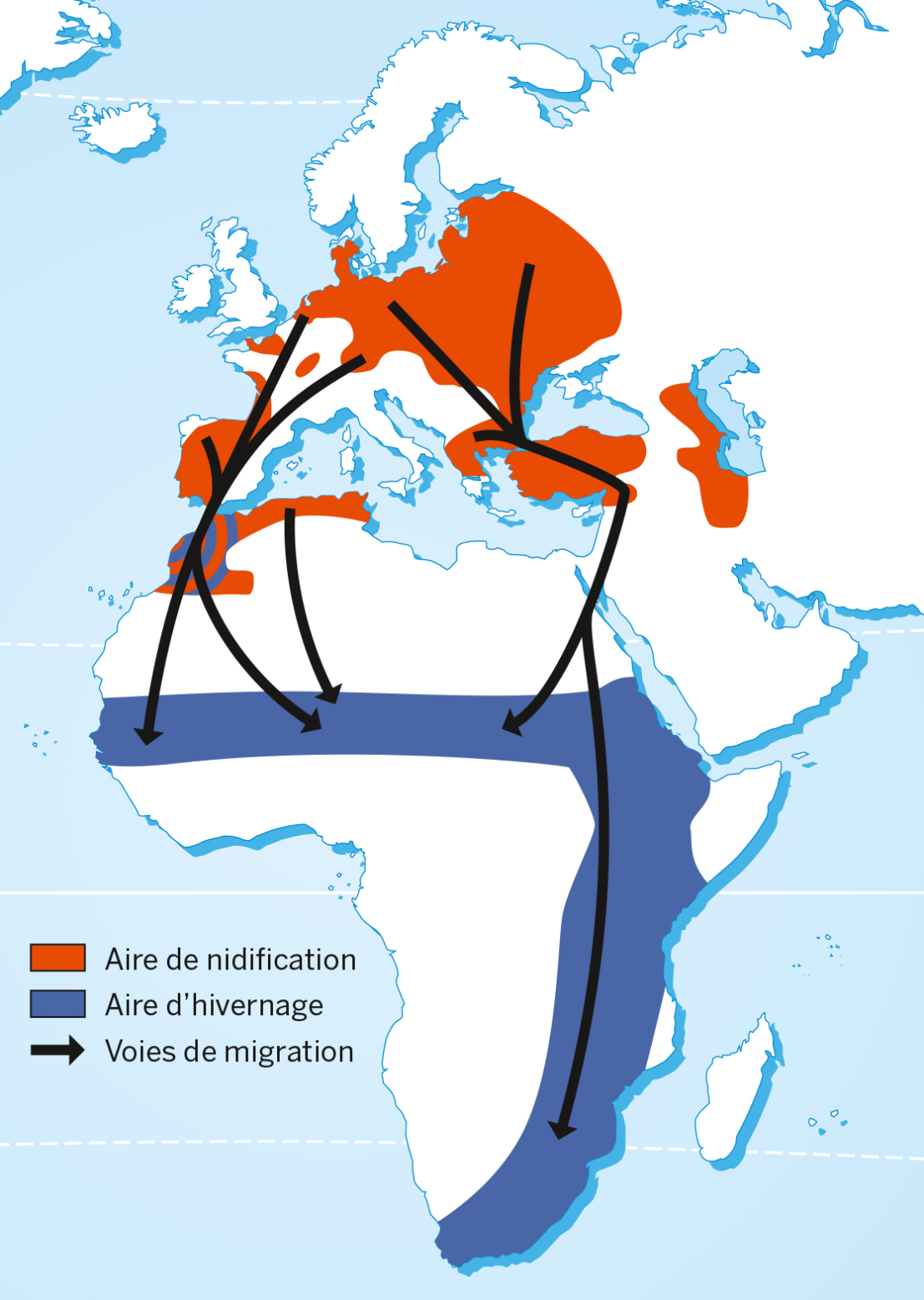 Issu de Sciences cm1 Retz
Carte de migration de la cigogne blanche